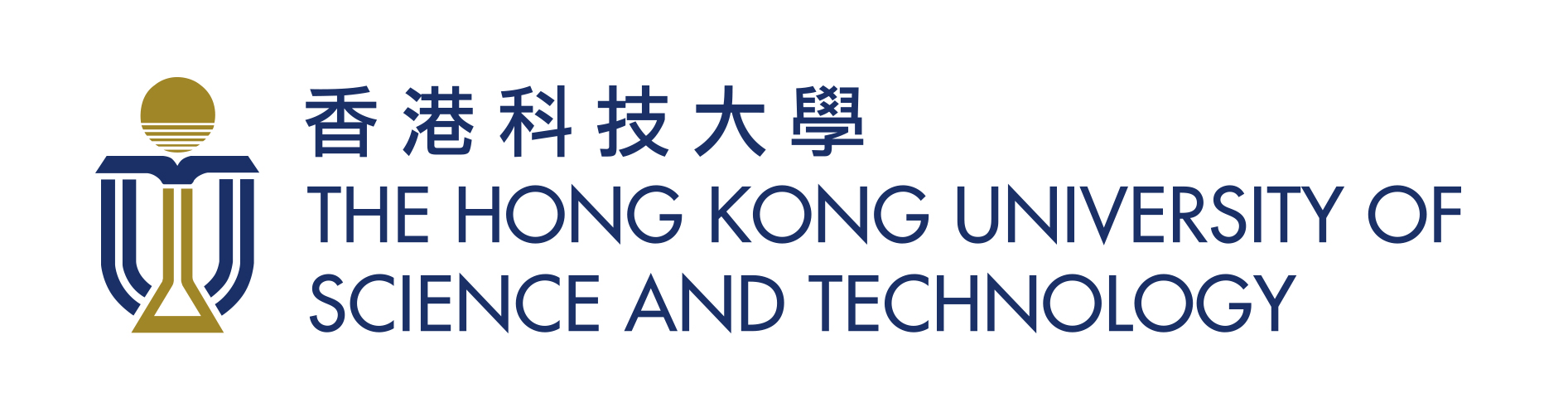 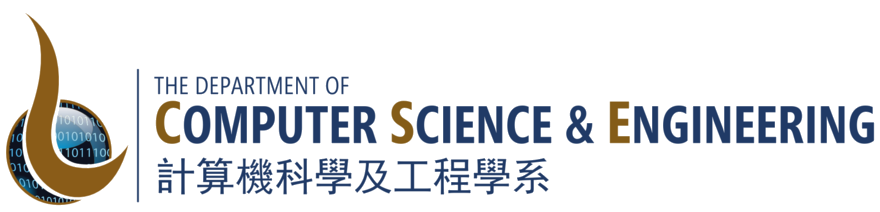 Index-Free Approach with Theoretical Guarantee for Efficient Random Walk with Restart Query
Dandan LIN (Department of CSE, HKUST)
Raymond Chi-Wing WONG (Department of CSE, HKUST)
Min XIE (Shenzhen Institute of Computing Sciences, Shenzhen University)
Victor Junqiu WEI (Noah’s Ark Lab of Huawei)
1
[Speaker Notes: Hi, everyone!
My name is Dandan LIN from Hong Kong university of science and technology]
Outline
Introduction
Problem definition
Existing technique
Proposed method
Experiment
Conclusion
2
[Speaker Notes: This is the outline of my talk.]
Outline
Introduction
Problem definition
Existing technique
Proposed method
Experiment
Conclusion
3
[Speaker Notes: Now, let us start w.ith introduction]
Random Walk with Restart (RWR)
4
[Speaker Notes: We assume that we have a directed graph G with n nodes and m edges.
Then, Random Walk with Restart is defined to measure the similarity scores between two nodes in the graph.
Here, the similarity score is called RWR score.]
Random Walk with Restart (RWR)
A graph with 5 nodes and 10 edges.
5
[Speaker Notes: Suppose that here is a graph with 5 nodes and 10 edges.
Given a source node says s from the graph, and a termination probability alpha,
RWR will generate a random walk starting from node s such that
at each step of this walk, it has two options:
The first option is that it will terminate with alpha probability
The second option is that it will select one out-neighbor of the current node with 1-alpha probability.
Take this graph for example, this walk starts from node s ,and with 1-alpha probability it moves to node v which is an out-neighbor of node s.
Then, at node v, with 1-alpha probability, it decides to move to its out-neighbor, and it goes to node t.
Finally, at node t, it stops with alpha probability.]
Random Walk with Restart (RWR)
A graph with 5 nodes and 10 edges.
6
[Speaker Notes: With such a random walk, for any node t in the graph, the RWR score of node t with respect to node s, denoted as pi(s,t) 
is defined to be the probability that this random walks from node s stops at node t.
This score indicates the revlevance of node t from node s’s perspective.
The larger the score, the more relevant node t is to node s.]
Applications
Personalized Web Search
[Haveliwala et al. WWW’2002]

Friend Recommendation 
Twitter Who-to-Follow
[Gupta et a., KDD’2013]

Overlapping Community Detection
[Whang et al. TKDE’2016]
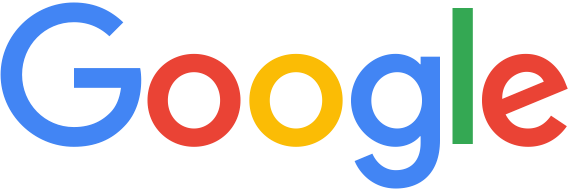 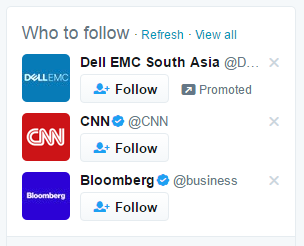 7
[Speaker Notes: Random walk with restart has many applications.
Such as the personalized web search in google,
The friend recommendation in twitter, or detecting the overlapping communities in a graph.]
Outline
Introduction
Problem definition
Existing technique
Proposed method
Experiment
Conclusion
8
Problem definition
9
[Speaker Notes: In this paper, we focus on the single-source RWR query.
In which case, it returns the RWR scores of all nodes in the graph with respect to a given source node s.]
It is not clear whether they could guarantee the accuracy of the approximate results.
All index-based methods  suffer from huge preprocessing time and bulky space size.
All index-based methods cannot handle the dynamically changing graphs effectively.
All index-free methods take long time to return the results for SSRWR query.
Table 2. Comparisons of existing works.
10
[Speaker Notes: Thus, there are many approximate algorithm proposed to answer single source query.However, for some work, it is unclear whether they could guarantee the accuracy of the approximate results.
Besides, some methods are index oriented.
All of them suffer from huge preprocessing time and bulky space size.
Moreover, all of them cannot effetively handle the dynamic graphs.
Finally, the existing index-free methods are not fast to compute the scores.]
Three requirements
We consider the following 3 requirements for evaluating an algorithm for SSRWR query:
Index-free: it has no index.
Output-bound: The RWR scores returned by this algorithm should have a theoretical quality guarantee.
High-efficiency: Computing RWR scores is computationally cheap.
11
[Speaker Notes: In our paper, we consider 3 requirements for evaluating a method for solving single source query.
The first one is index-free
The second one is that the scores computed by this method should have output bound
The third one is it should be fast to compute the scores.]
None of the existing algorithms satisfies the 3 requirements simultaneously.
Table 2. Comparisons of existing works.
12
[Speaker Notes: However, none of the existing methods satisfies the 3 requirements simultaneously.]
Approximate SSRWR query
* n: the number of nodes in the graph
13
[Speaker Notes: for output-bound requirement, we focus on solving approximate single source RWR query, defined as follows.
That is, given a source node, for each node t in the graph, it returns an estimation hat pi (s,t) of its RWR score pi(s,t)
Moreover, we guarantee that the relative error between hat pi (s,t) and the exact value is at most epsilon.
this error bound is guaranteed for all the nodes nodes whose RWR score is not too small.]
Contributions
We propose an index-free algorithm ResAcc,  satisfying the 3 requirements simultaneously.
Our experiments show that ResAcc outperforms all the existing algorithms by up to 4 times in terms of query time 
Our experiments show that ResAcc outperforms all the existing algorithms by up to 6 orders of magnitude in terms of accuracy.
14
[Speaker Notes: We have 3 contributios.
Firstly, we propose an index-free method called ResAcc.
By our experiments, ResAcc is faster than all the existing methods for solving single source query by up to 4 times in terms of query time.
Finally, our experiments also show that ResAcc achieves higher accuracy than all the existing methods by up to 6 orders of magnitude.]
Outline
Introduction
Problem definition
Existing technique
Proposed method
Experiment
Conclusion
15
[Speaker Notes: Next, we introduce two existing techniques.]
Forward Search [Andersen et al. 2007]
Residue: the amount of information for further propagation.
The amount of information that propagates to itself.
Reserve: cannot be propagated any more.
16
[Speaker Notes: Forward Search is the most popular and basic technique for answering the single source random walk with restart query.
It is regarded as a deterministic algorithm to compute the scores.
Take this graph for example.
We know for source node s, it has 4 out-neighbours.
Then, let us think about this.
If a unit information is propagated from node s via a random walk,
How much information will be propagated to node t in expectation?
Firstly, forward search thinks that for node s, it will reserve alpha portion of information to itself.
Because a random walk will terminate at this node with alpha probability.
This is the amount of information that propagated to it self.
We call it reserve, which cannot be propagated any more.
For each out-neighbor of node s, the amount of information they will receive (1-alpha) divided by 4.
Because a random walk will select one of 4 out-neighbors with 1-alpha probability.
Those information the out-neighbours receive is the amount of information for further propagation.
We call those number for each node as residue.
And the whole processing for propagating information from node s is called one forward push operation at node s.]
Forward Search [Andersen et al. 2007]
17
[Speaker Notes: So, the basic idea of forward search is to perform many forward push operation by propagating the information from the source node to all the nodes in the graph.
Specifically, forward search computes two values for each node v in the graph
One is the reserve pi f (s,v)
The other is the residue r f s v.
As stated before, reserve is the amount of information that has propagated to v and cannot propagate any more.
Residue is the amount of information temporarily held by node v, but wait to be propagated to its out-neighbors again.]
Outline
Introduction
Problem definition
Existing technique
Proposed method
Experiment
Conclusion
18
[Speaker Notes: Here goes for our proposed method]
Proposed method: ResAcc
Accumulates the residue of a node to a larger value.    Thus, perform ONE push operation using this "accumulated" large residue value.
Our method is based on two intuitions
 Residue Accumulation


 Cutting-loop
avoids the redundant forward push operations, reducing the time cost
19
[Speaker Notes: Based on forward search
we proposed a method called ResAcc.
It has two intuitions.
One is residue accumulation
Which can avoid the duplicate forward push operations.
Its basic idea is to accumulate the residue of a node to a larger value
Thus we can do only one push operation at this ode by using this accumulated residue
the other is cutting loop
Which can reduce the number of push operations triggered by the source node s by performing push operation at node s only once.
Next lets go for residue accumulation]
Intuition (i): Residue Accumulation
Illustration about Existing Problem
0.144
0.08
0.08
0.08
0
0.08
0
0
0
0
0.2
0
0
0.2
0
0
0
1.0
0
0
0
0
0.4
0.4
0
0
0.4
0
0.32
0
0.32
0.576
0.32
0
20
[Speaker Notes: Forward Search is not efficient since it performs many duplicate push operations.
To explain this, we use this graph for example
Assume node s is the source node .
The blue number indicates the reserve of each node.
The green number indicates the residue of each node.
Assume the termination probability is zero point two.
According to forward search
We firstly do a push at node s 
It will update the reserve of s and propagate the remaining information to its two out-neighbors v1 and v2.
So the residue of v1 and v2 become 0.4]
Intuition (i): Residue Accumulation
Illustration about Existing Problem
How to address this?
Next, we will illustrate our method on how to address this existing problem
0.144
0.08
0.08
0.08
0
0.08
0
0
0
0
0.2
0
0
0.2
0
0
0
1.0
0
0
0
0
0.4
0.4
0
0
0.4
0
0.32
0
0.32
0.576
0.32
0
21
[Speaker Notes: How to deal with this problem?]
Illustration about Addressing Existing Problem
The results are the same as before
0.144
0.08
0
0
0
0
0.2
0
0
0
0
1.0
0
0
0
0
0.4
0.4
0
0.576
0.72
0
22
[Speaker Notes: To avoid the duplicate push operations,
Our residue accumulation accumulates the residue of a node to a larger value.
Take the previous graph for example,]
Proposed method: ResAcc
Accumulates the residue of a node to a larger value.    Thus, perform ONE push operation using this "accumulated" large residue value.
Our method is based on two intuitions
 Residue Accumulation


 Cutting-loop
avoids the redundant forward push operations, reducing the time cost
23
Intuition (ii): Cutting-loop
Illustration about Existing Problem
The push operations starts from source node again!
0.128
0.16
0
0
0
0.2
0
0
0.2
0
0
0
1.0
0
0
0
0.8
0
0.64
0
0.512
1.0
0
0
Reserve of each node is highlighted in Green.
Residue of each node is highlighted in Blue.
24
[Speaker Notes: We found that forward search is not efficient also because it has looping at the source node s.
To illustrate, see this example.
Assume that the initial residue of node s is 1.0
According to the forward search,
 we need to do the push operations at s firstly, and spread information to node v1, and next push at v1 spreading the information to v2
And finally push at v2 and spread information to source node. 
The residue of source node s is larger than 0 again.
It means that forward search needs to do the push operations from this source node again.
It will cause the looping at this source node.]
Intuition (ii): Cutting-loop
Illustration about Addressing Existing Problem
update the reserves/residues of the second case by using the reserves/residues of the first case in O(1) time
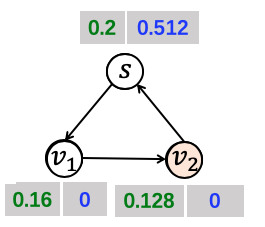 The 1st Case
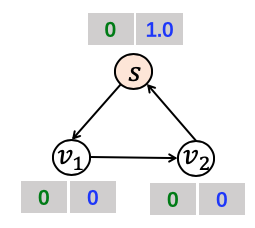 the same ratio
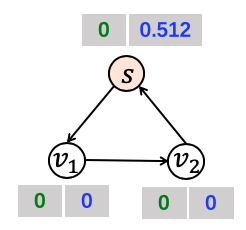 The 2nd Case
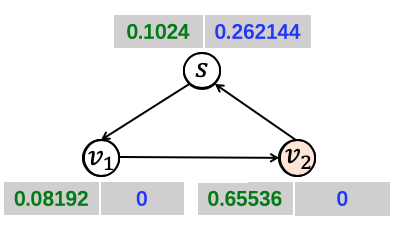 25
[Speaker Notes: To avoid this problem
We proposed cutting loop technique 
Which will perform push operation at node s once at the beginning
But update the reserves and residues in constant time.
Suppose that we have two cases.
The first case where the initial residue of source node is 1. and the results after 3 pushes are shown in this figure.
The second case where the initial residue of source node is 0.512 and the results after 3 pushes are shown in this figure.
We found that the results in the first case is proportional to those in the second case.
For example, the ratio of the reserve of source node in the first case over that in the second case is equal to the ratio of two initial residues (1.0 / 0.512)
Similar findings could be found in the residues of other nodes.
All of them have the same ratio of 1 over 0.512.
Thus, we could update the reserves and residues in the second case by using that in the first case.]
Illustration about Addressing Existing Problem
0.2+0.1024
0.262144
0.128+0.65536
0.16+0.08192
0.128
0.16
0
0
0
0.2
0
0
0.2
0
0
0
1.0
0
0
0
0.8
0
0.64
0
0.512
1.0
0
0
0
0
26
[Speaker Notes: By using the previous ratio equation we could know the results after another 0.512 information is propagated from s.
we could update the reserves and residues of all nodes in the graph by using the results in the second figure.
For example, the residue of source node could be computed by using the ratio times the residue of source node in the first case. 
Similar computations could be done for other nodes.]
Using Cutting-loop technique
0
0.000001
0.228
0.328
0.16
0.2
0.08
0.4
0.2468
0
0
0.2468
0.08
0.4
OMFWD phase
0
0.064
0.32
0.1892
One-More Forward Search:
Let the green nodes perform push operations
Random Walk sampling phase
0.228
0.16
0
0.0832
0.0028
Some nodes in the graph have very small residues.
27
[Speaker Notes: This is the overview of our method.
It has 3 phases: h hopfwd phase, omfwd phase and the random walk sampling phase.
The first phase is in a subgraph, that is the  yellow triangle,
Which is a subgraph containing the nodes in the graph whose shortest distance from node s is at most h.
This phase has two constraints
It only performs one push operation at source node.
And only the nodes in the subgraph could be selected for push operations.
So that we can update the reserve and residues in o(1) time with cutting loop.
In the second phase, 
It performs the push operations at the green nodes.
Where the green nodes are the nodes whose residues are accumulated due to the first phase.
After these two phases, we can obtain the reserve and residue of each node in the graph w.r.t the source node.
However, there are some nodes in the graph have very small residues.
To achieve high accuracy, the third phase random walk sampling phase will generate the random walks from those nodes v.
And we obtained the result of pi(v,t).
By combining all the results using this equation, we could obtain the estimated RWR score hat pi (s.t)]
Outline
Introduction
Problem definition
Existing technique
Proposed method
Experiment
Conclusion
28
Experiment
29
[Speaker Notes: In our experiment,
We use 6 real dataset with billion edges.
We set the termination probability alpha as 0.2
And we selected 50 source nodes for evaluations.]
Experiment
The most efficient existing index-free method
Average query time (in seconds) for index-free methods
(“o.o.t”means that the algorithm runs exceeding 1 day).
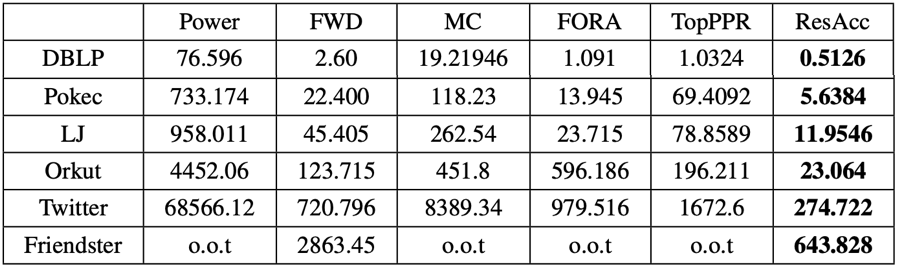 Our method ResAcc outperforms FORA by nearly 4 times in terms of query time.
30
[Speaker Notes: This table shows the average query time for the index free methods.
Here for a is the most efficient existing index free method
The results show that our method is faster than FORA by nearly 4 times]
Experiment
Our method ResAcc outperforms FORA by up to 4 orders of magnitude in terms of absolute error.
Accuracy in terms of average absolute error
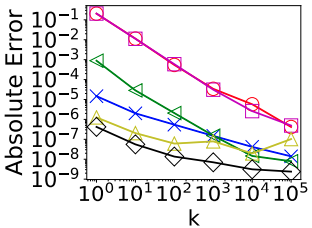 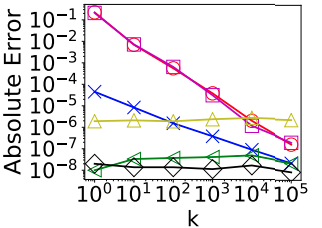 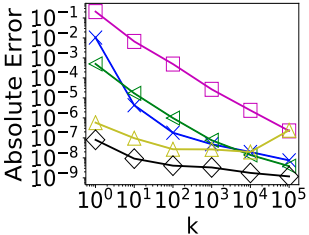 (a) DBLP
(b) LJ
(c) Twitter
31
Outline
Introduction
Problem definition
Existing technique
Proposed method
Experiment
Conclusion
32
Conclusion
We proposed an index-free algorithm ResAcc.
By our experiments, ResAcc is faster than the best-known algorithms
By our experiments, the results returned by ResAcc has higher accuracy than the best-known algorithms.
33
Thank YouQ & A
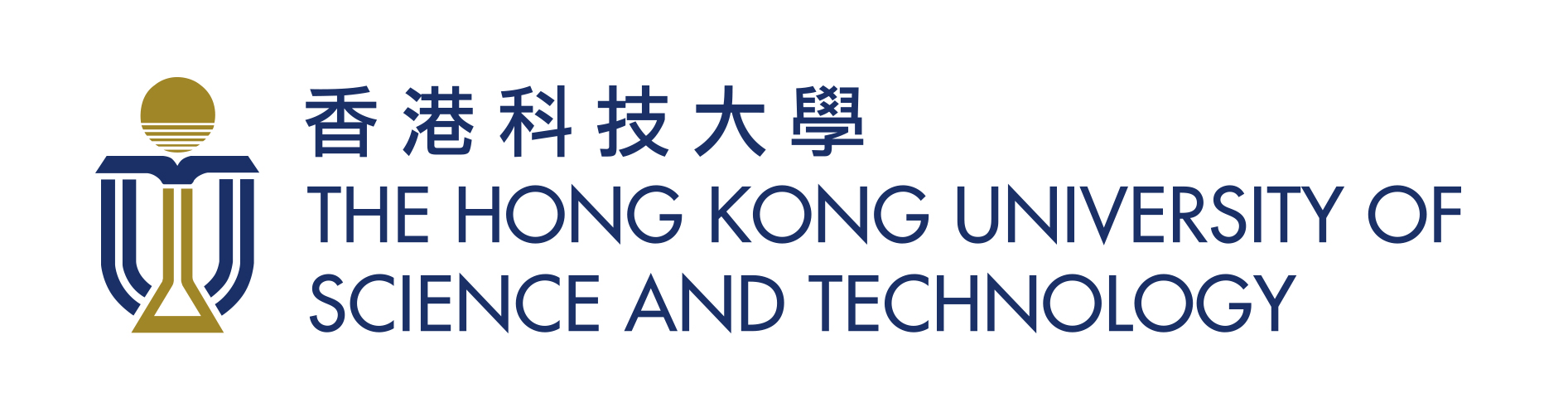 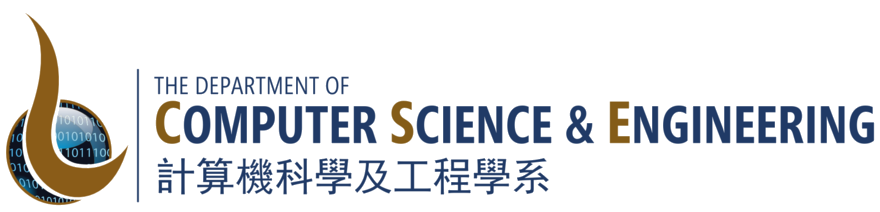 34
Effect of SSRWR query
A method adopts SSRWR queries to find out the overlapping communities in the graph.
The smaller the value, the better the quality of communities.
NISE-with-SSRWR 
returns communities with better quality than 
NISE-without-SSRWR 
by nearly 3 times in terms of Average Conductance.
Table 1. The effect of SSRWR queries for overlapping community detection.
Reference:
[Whang et al. TKDE’2016]
35
[Speaker Notes: To show the effect of single source RWR query in the applications, we conducted an experiment for overlapping community detection with two datasets, Facebook and DBLP.
NISE is a method for overlapping community detection by adopting single source RWR queries.
For comparison, we include a method NISE without the SSRWR queries.
From the results we can know that NISE adopting SSRWR queries returns communities with better quality than the one without SSRWR queries by nearly 3 times.]
Superiority of our proposed method
The most efficient existing index-free method
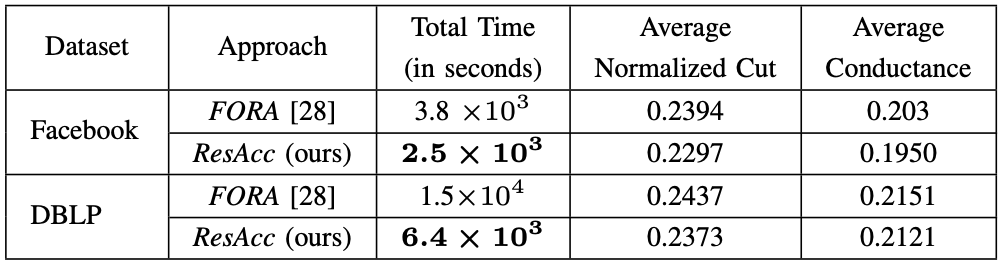 Table 1. The superiority of our proposed method for overlapping community detection.
The communities detected by our method has better quality by up to 3.94% in terms of average conductance.
Our proposed method is faster than the state-of-the-art by up to 2 times.
36
[Speaker Notes: Our experiment show that our proposed method is superior than the existing work in real world application.
For example, for overlapping community detection, compared with FOR A, the most efficient index-free method, our method is faster by up to 2 times, and the communities detected by our method has better quality by nearly 4 percentage.]
Existing techniques (i)
37
[Speaker Notes: The first one is Monte-Carlo.
To estimate the RWR score of node t with respect to a source node s, it samples random walks from node s and considered the estimated RWR score to be the fraction of random walks stopping at node t.
Take the graph for example, we simulate 3 random walks from node s, the first one stops at node t, the second one stops at node w, the third one stops at node v,
Thus, the estimated RWR score of node t with respect to node s is 1/3.]
Illustration about Addressing Existing Problem
The First Case with initial residue 1.0
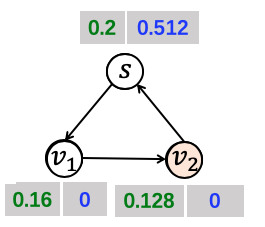 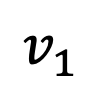 0.65536
0.08192
0.1024
0.1024
0
0
0
0
0
0
0
0
0
0
0
0.512
0.4096
0
0.32768
0
0.262144
0.512
0
0
The mechanism of push operations in the second case are the same as that in the first case.
The Second Case with initial residue 0.512
Reserve of each node is highlighted in Green.
Residue of each node is highlighted in Blue.
38
[Speaker Notes: Suppose that we set a new initial residue at the source node as 0.512
And forward search will performs the same push operations as before
Specifically, it does push operations at v1 and v2 
Finally we get the results like this.
The push operations are the same as previous with initial residue 1 at the source node.
We prove a theorem that the results with new initial residue could be obtained in big O 1 time by directly using the previous results.]
Illustration about Addressing Existing Problem
The push operations starts from source node again!
0.2+0.1024
0.262144
0.128+0.65536
0.16+0.08192
0.128
0.16
0
0
0
0.2
0
0
0.2
0
0
0
1.0
0
0
0
0.8
0
0.64
0
0.512
1.0
0
0
0
0
After the residue of source node cannot be increased any more, we will update the reserves and residues of all nodes in the graph by exploiting the ratio in O(1) time.
39
[Speaker Notes: So, for the previous example, 
Instead of performing the source node once again, 
we can avoid the redundant push operations at source node s by only performing the push operations at node s only one time. 
And then update the reserve and residue of all nodes in the graph by using the ratio between the two residues in constant time]
Proposed Method
40
Proposed method: ResAcc
41
[Speaker Notes: Our proposed method is based on the following invariant.
Here, pi f (s,.t) is the reserve of node t w.r.t node s obtained by forward search
And r f (s,v) is the residue of node v w.r.t node s obtained by forward search.
From forward search, we can know that pi f (s,t) is the portion of information that has been propagated to node t from source node s.
R f (s,v) is the portion of information that temporarily held by node v.
Pi (v,t) is the portion of information that can be propagated to node t from node v
Thus, the mulplication of these two terms is the protation of information that can be propagated to node t via node v from the source node s.
By summing up all such node v, the final RWR score of node t w.r.t node s could be obtained.
However, it is time-consuming to obtain the RWR scores pi(v,t) for each node v in the graph.
In our method, we]
Proposed method: ResAcc
v
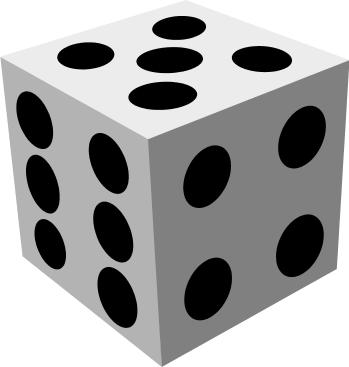 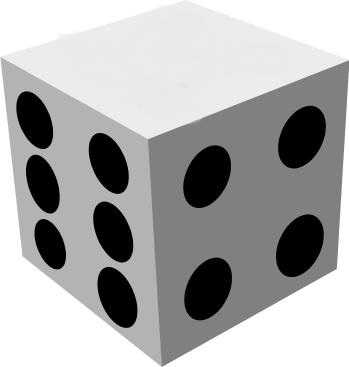 42
Experiments
Compare our method ResAcc with the following existing works
Index-free: 5 methods
Power 
FWD (Forward Search)
MC (Monte Carlo) 
FORA [SIGKDD’ 2017]
TopPPR [SIGMOD’2018]
Index-based: 3 methods
BePI [SIGMOD’2018]
TPA [ICDE’ 2018]
FORA+ [SIGKDD’2017]
The most efficient index-free algorithm for SSRWR query
43
Experiments
Our method ResAcc has the lowest variability than all existing methods in terms of query time
Our method ResAcc has the greatest accuracy among all methods in terms of absolute error
Performance distribution visualized in Boxplot
Dataset: Twitter
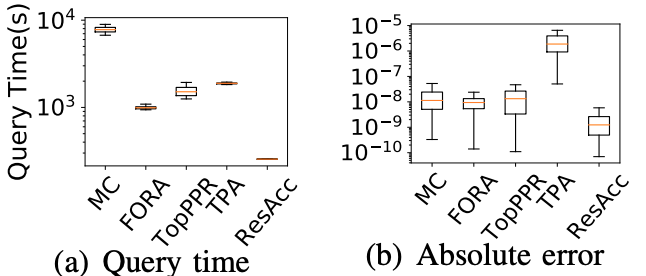 44